Pylos- Methoni
All-day trip
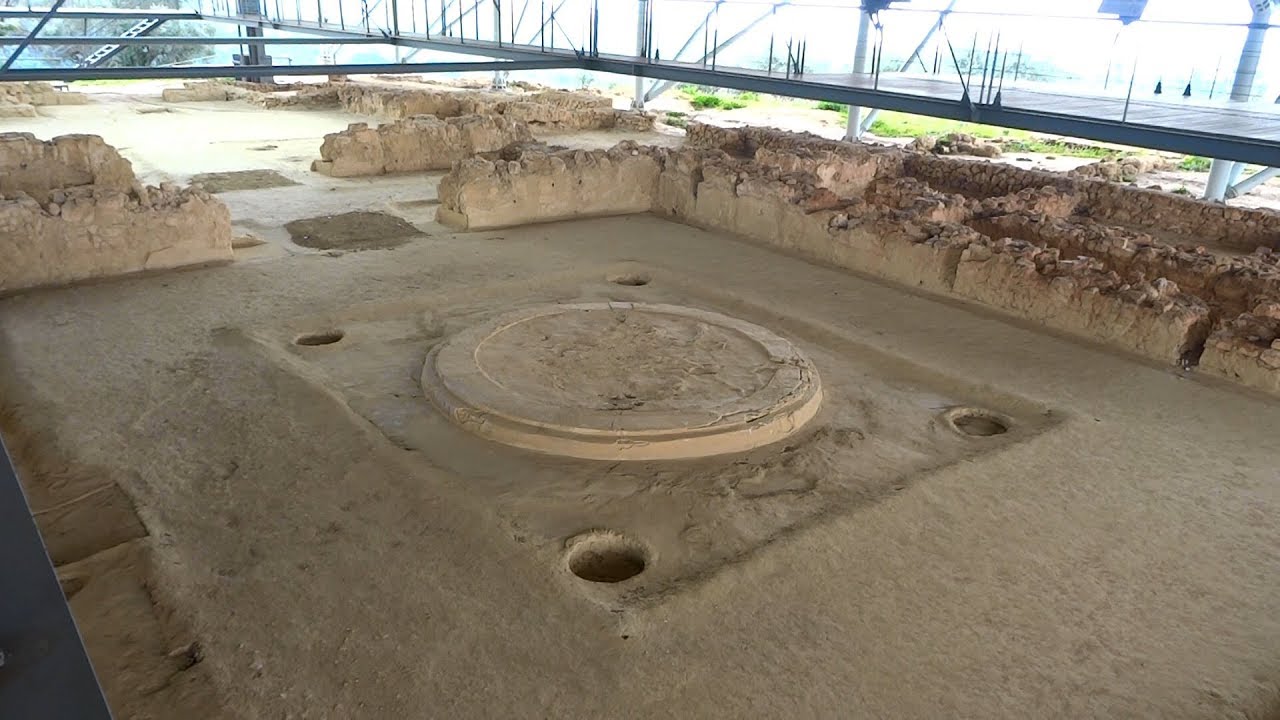 PylosThe palace of Nestor
was an important center in Mycenaean times, and described in Homer’s Odyssey and Iliad as Nestor’s kingdom of “sandy Pylos”
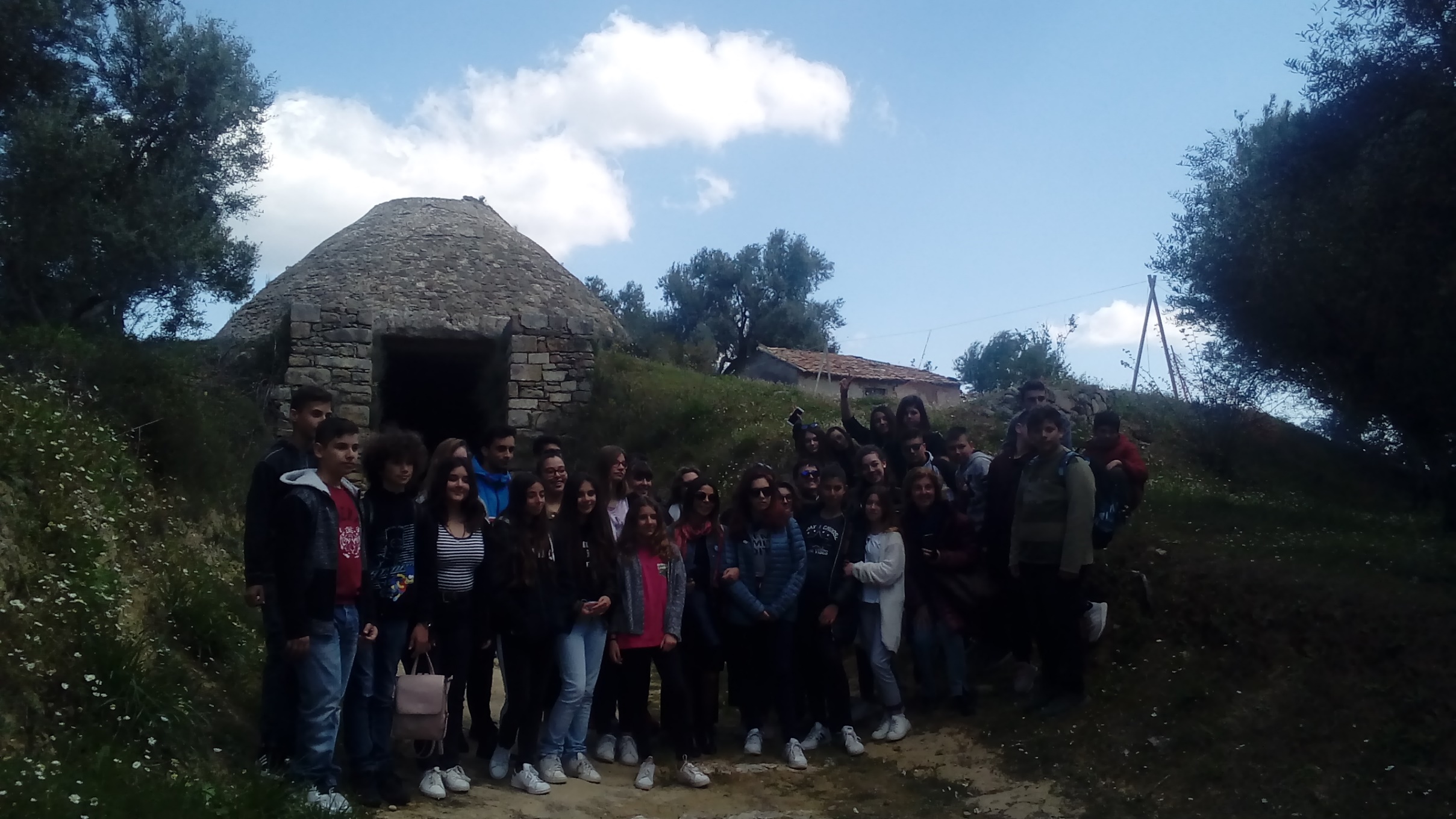 The tomb attributed to Nestor and his successor, Thrasymedes
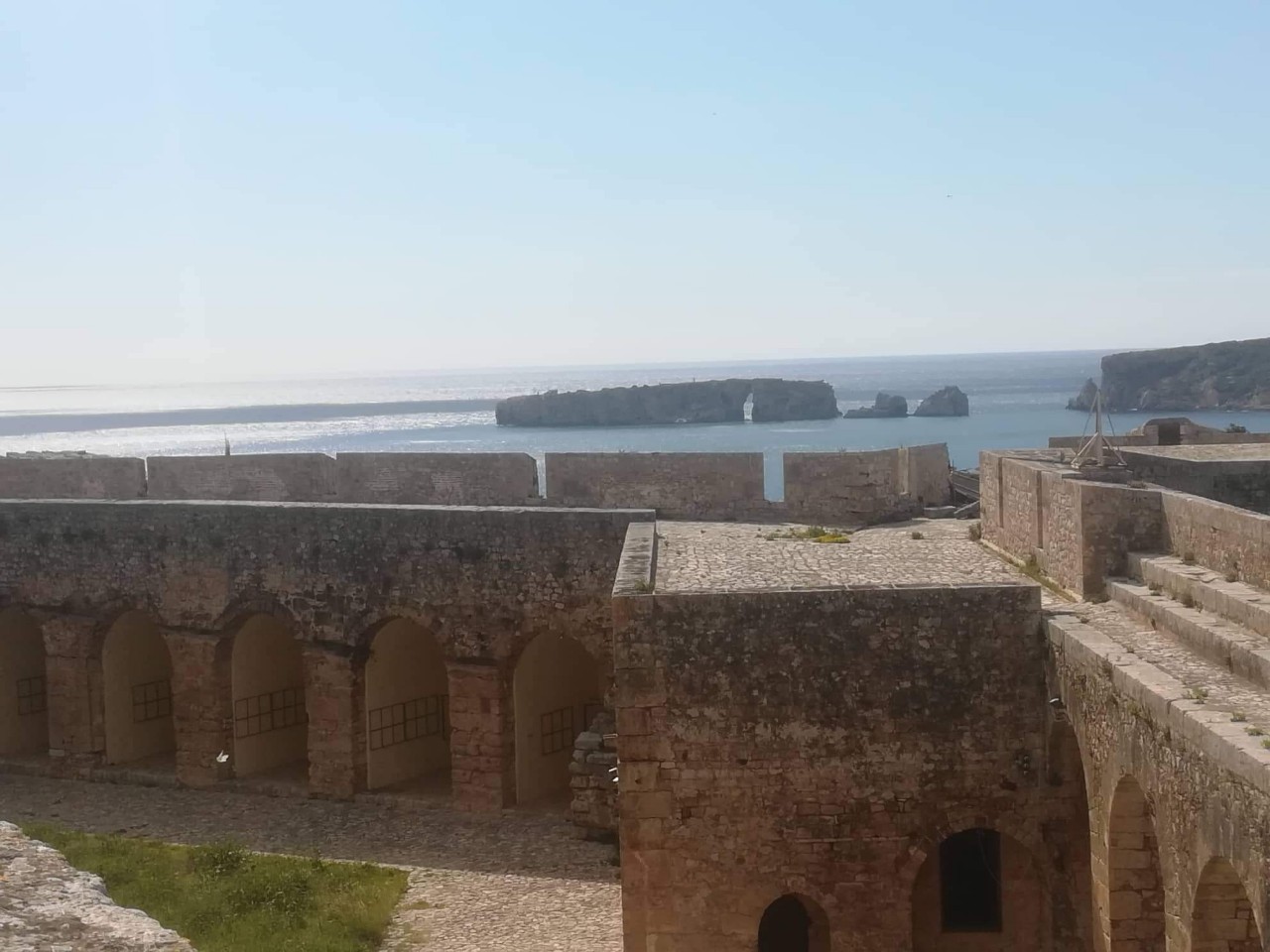 Pylos Castle
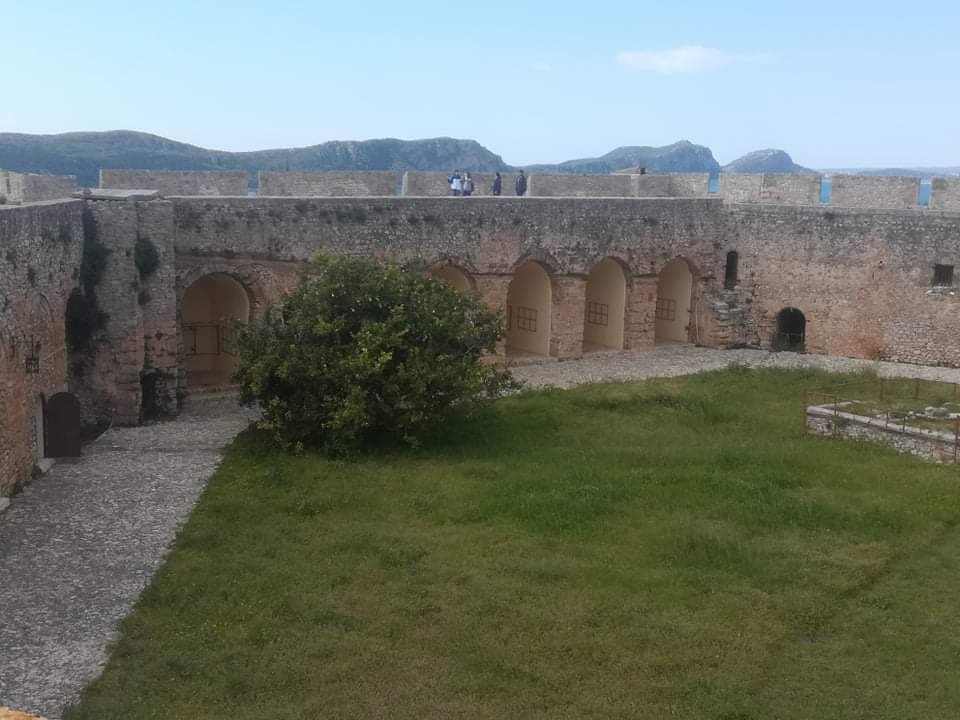 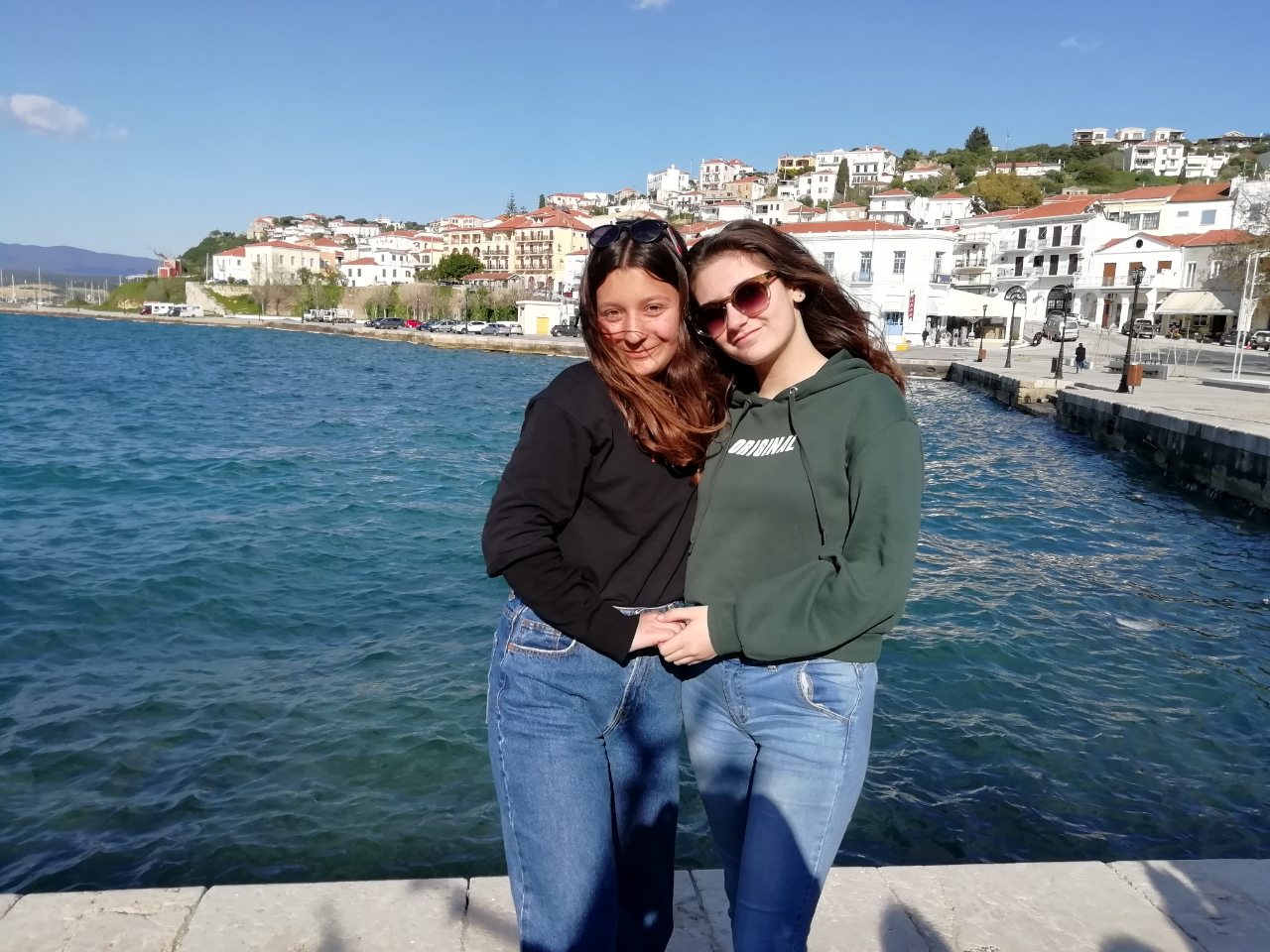 The modern town of Pylos
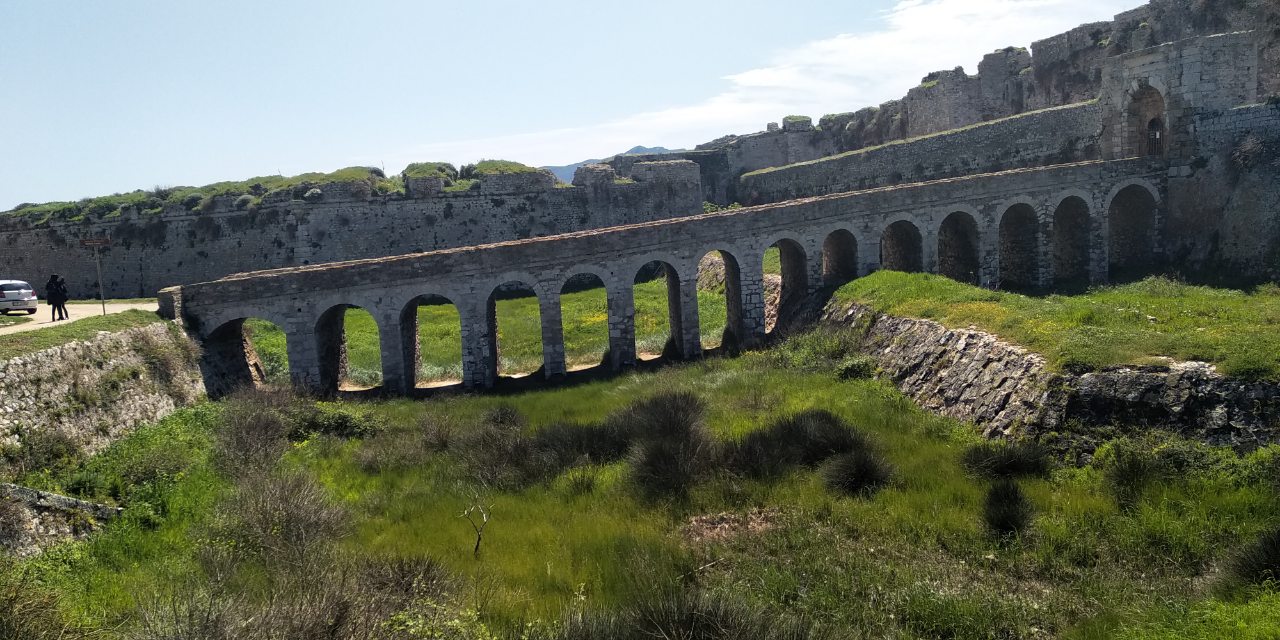 Methoni
The entrance to the castle
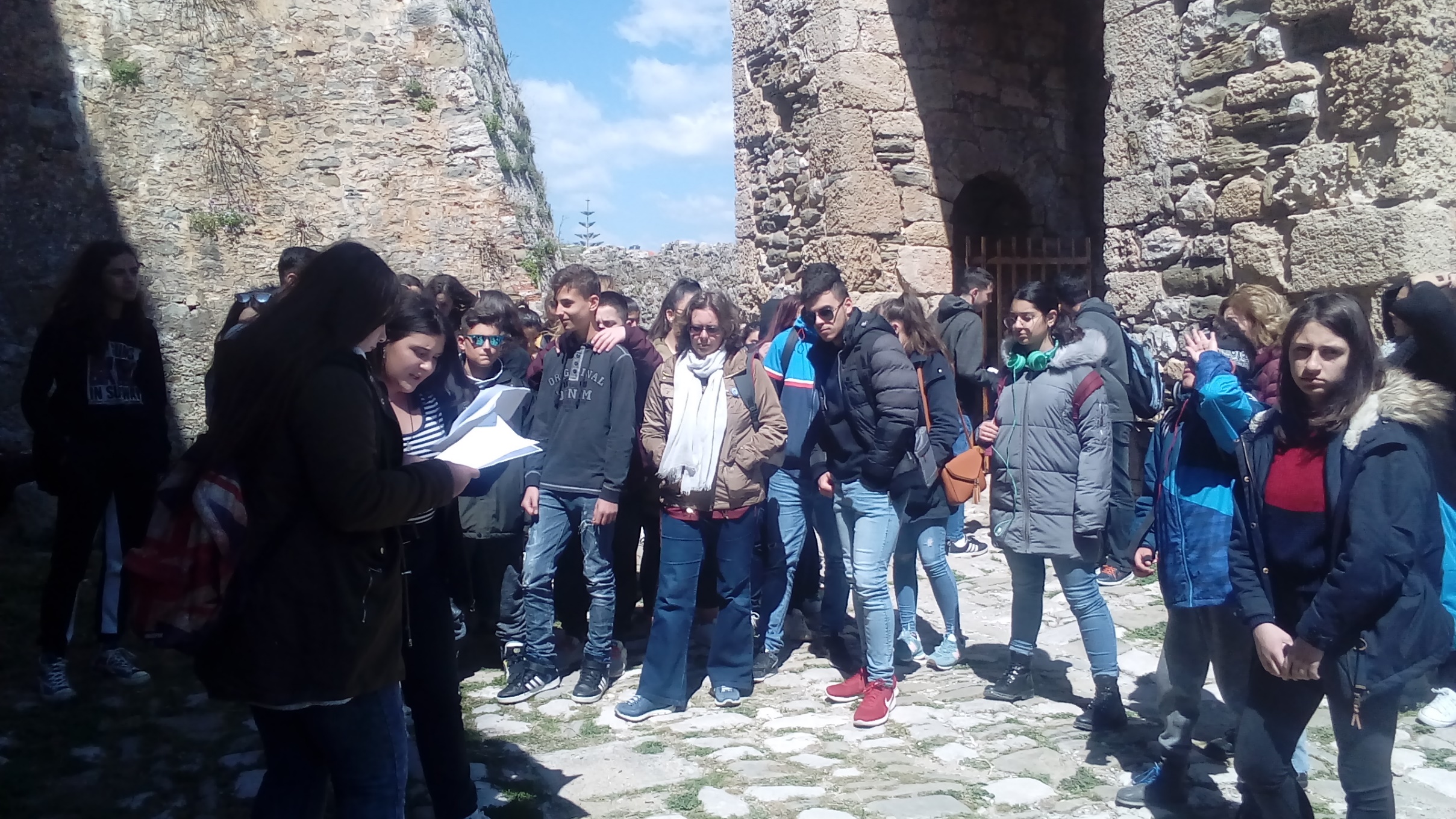 is a medieval fortification in the port town of Methoni
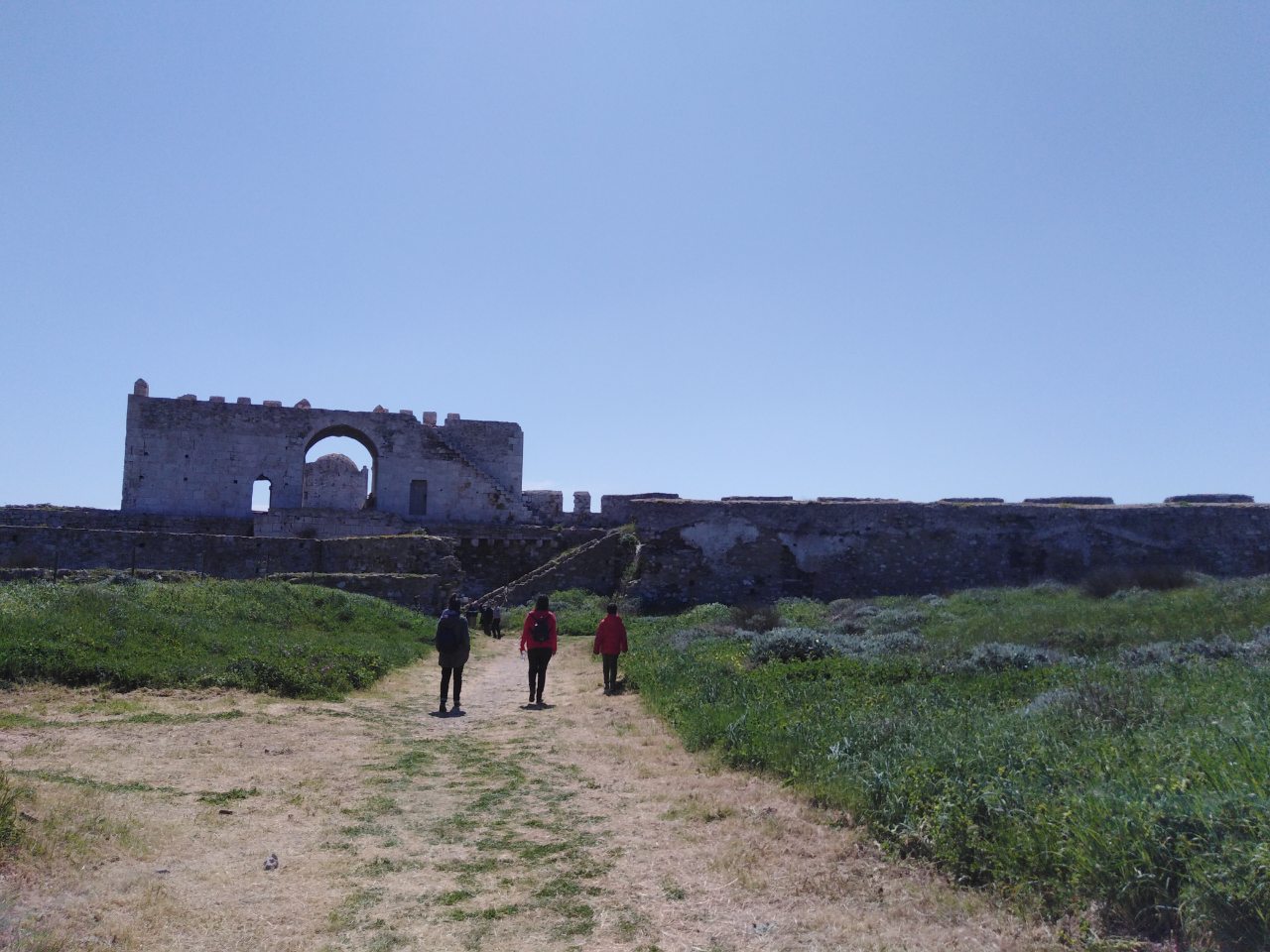 The road leads us to…
…Bourtzi
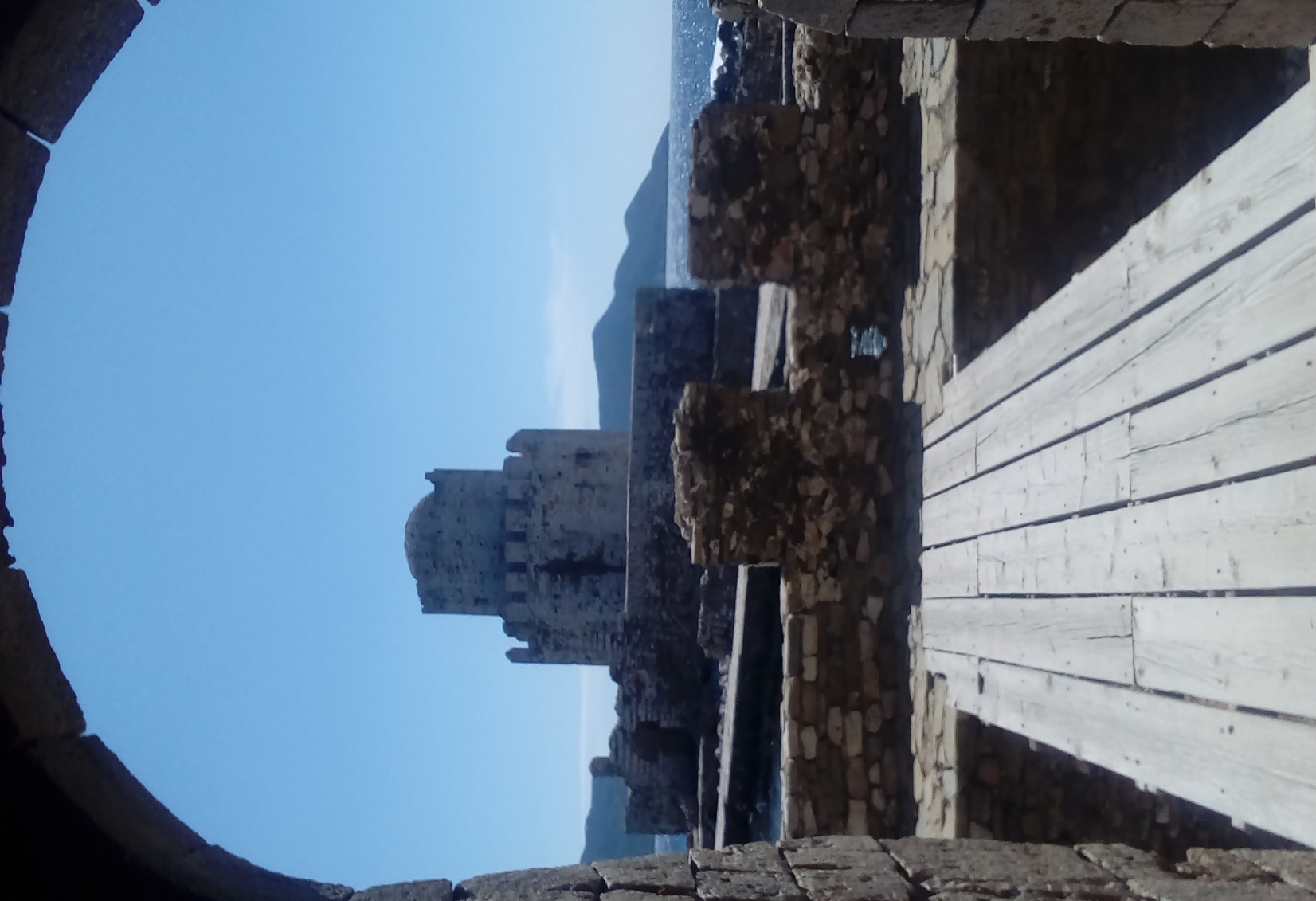 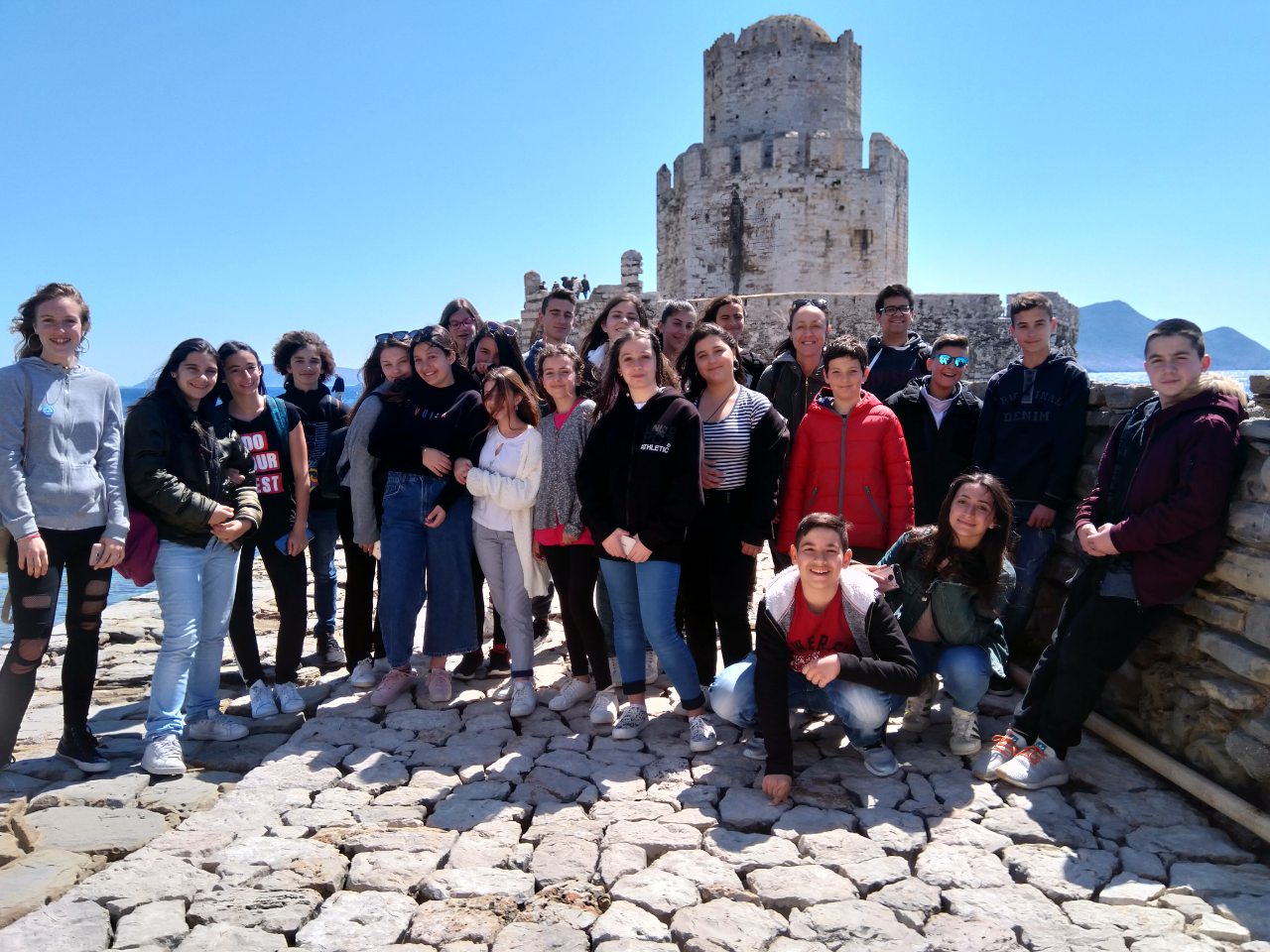 This is the place where many soldiers and inhabitants of Methoni were slaughtered, when the Turks occupied the fort in 1500.
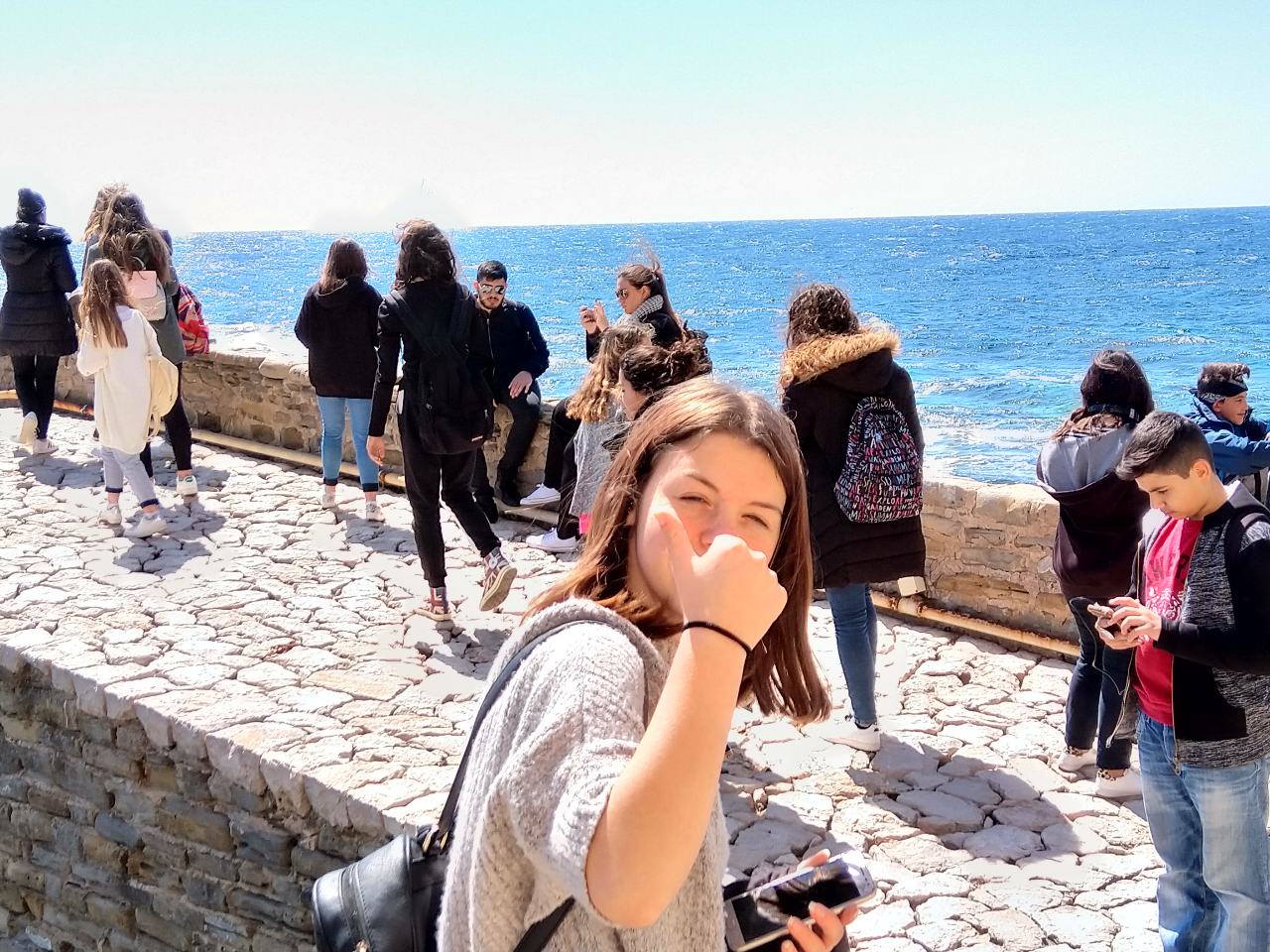 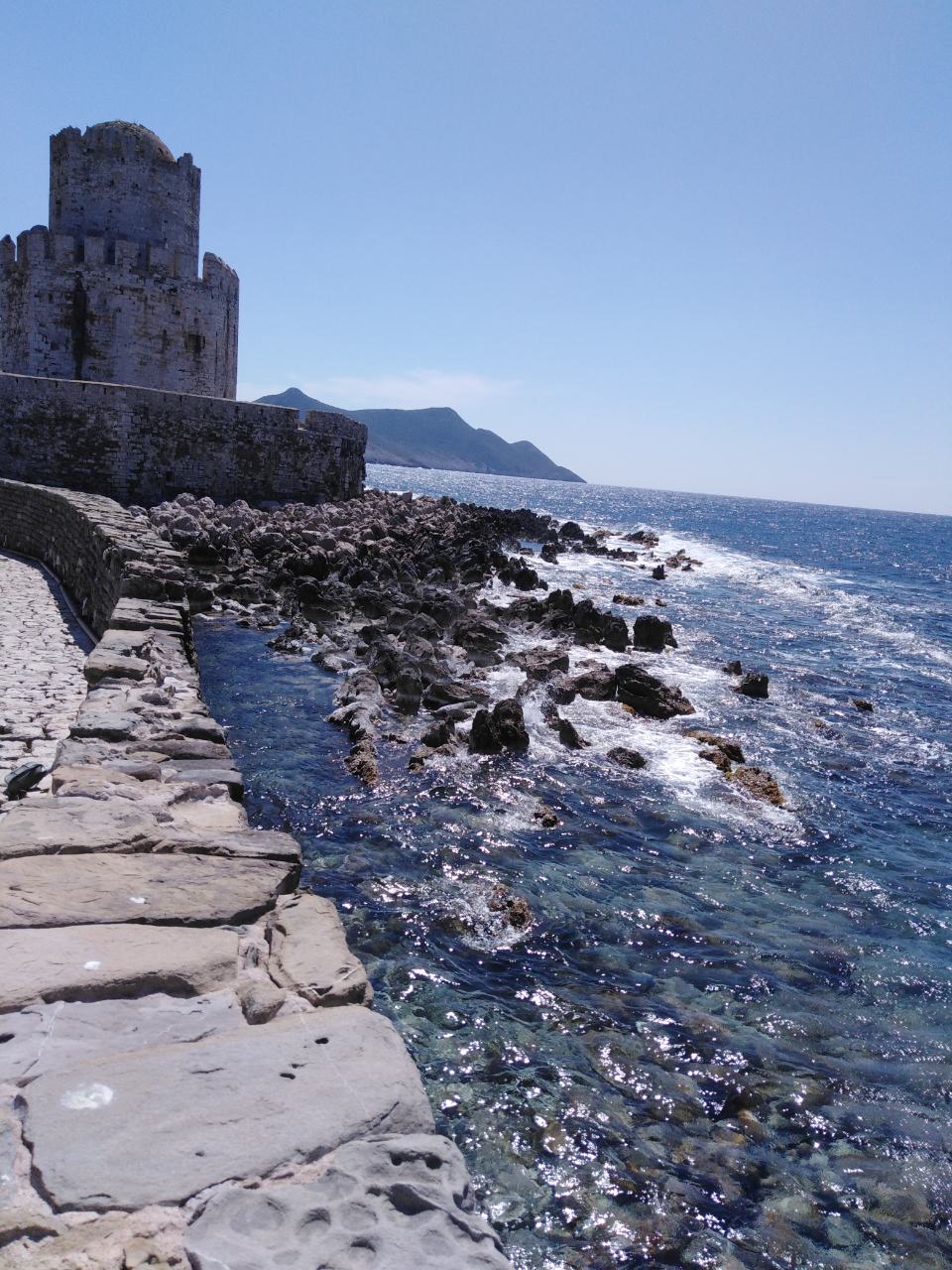 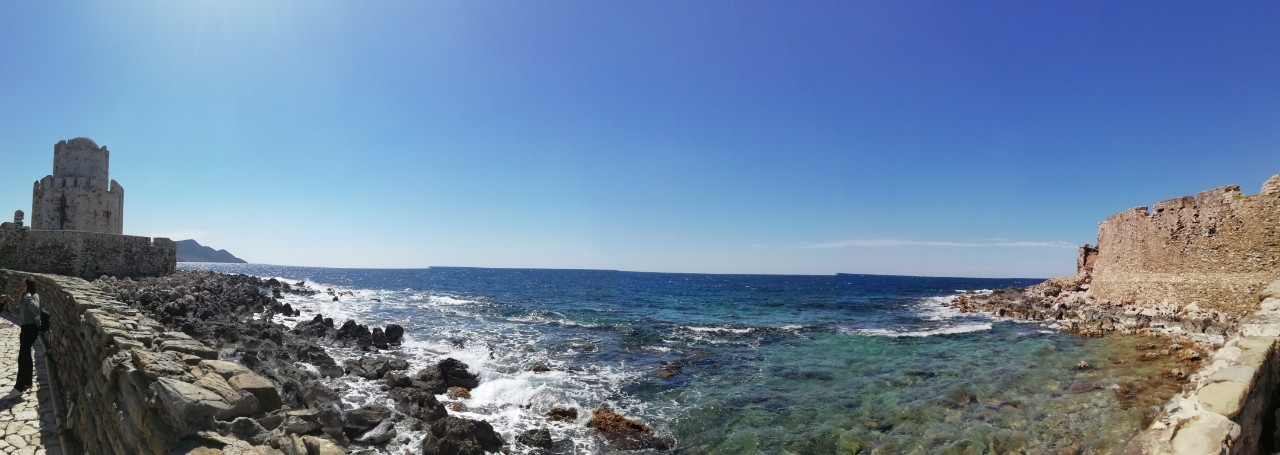 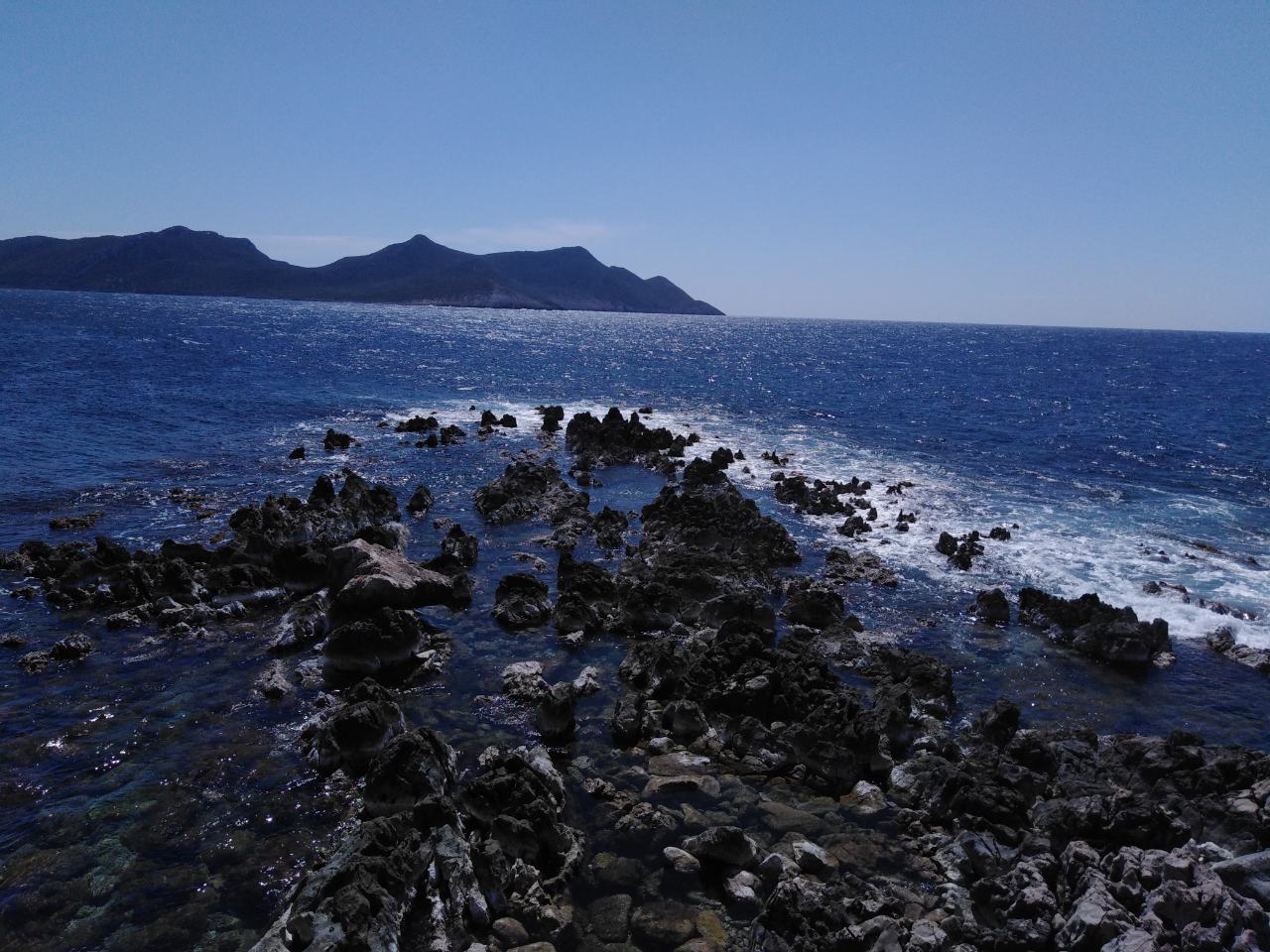 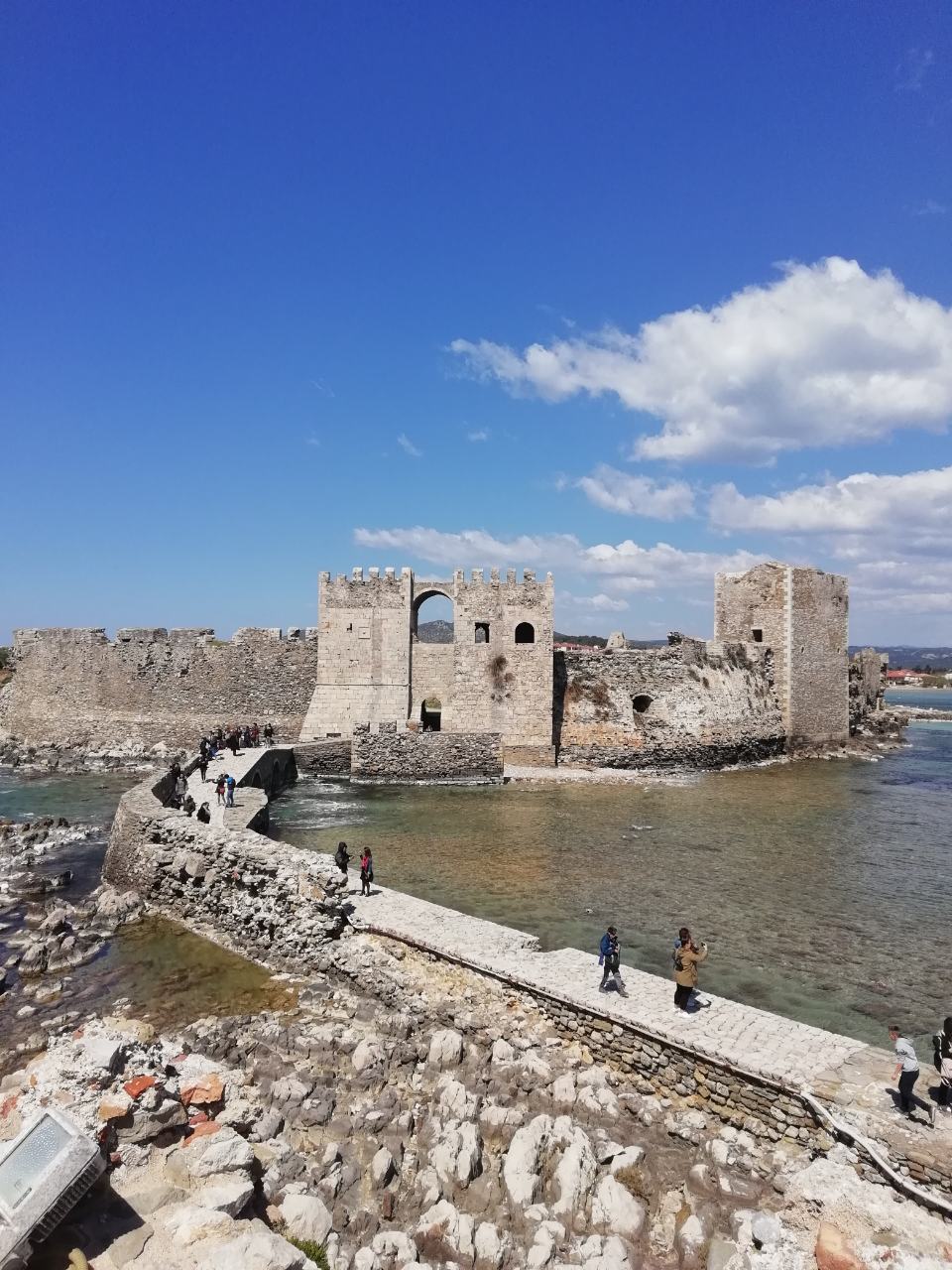 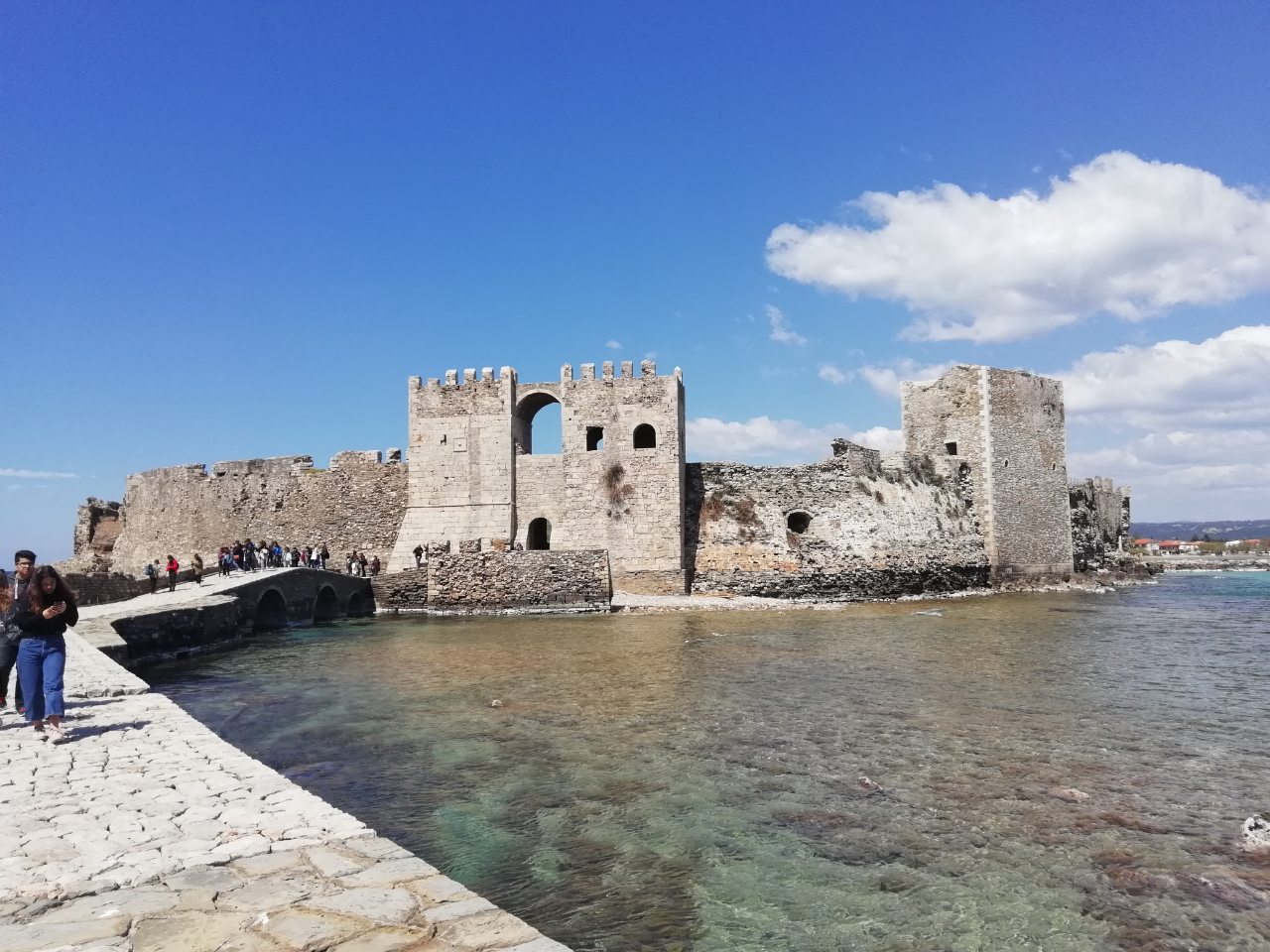 Methoni Castle
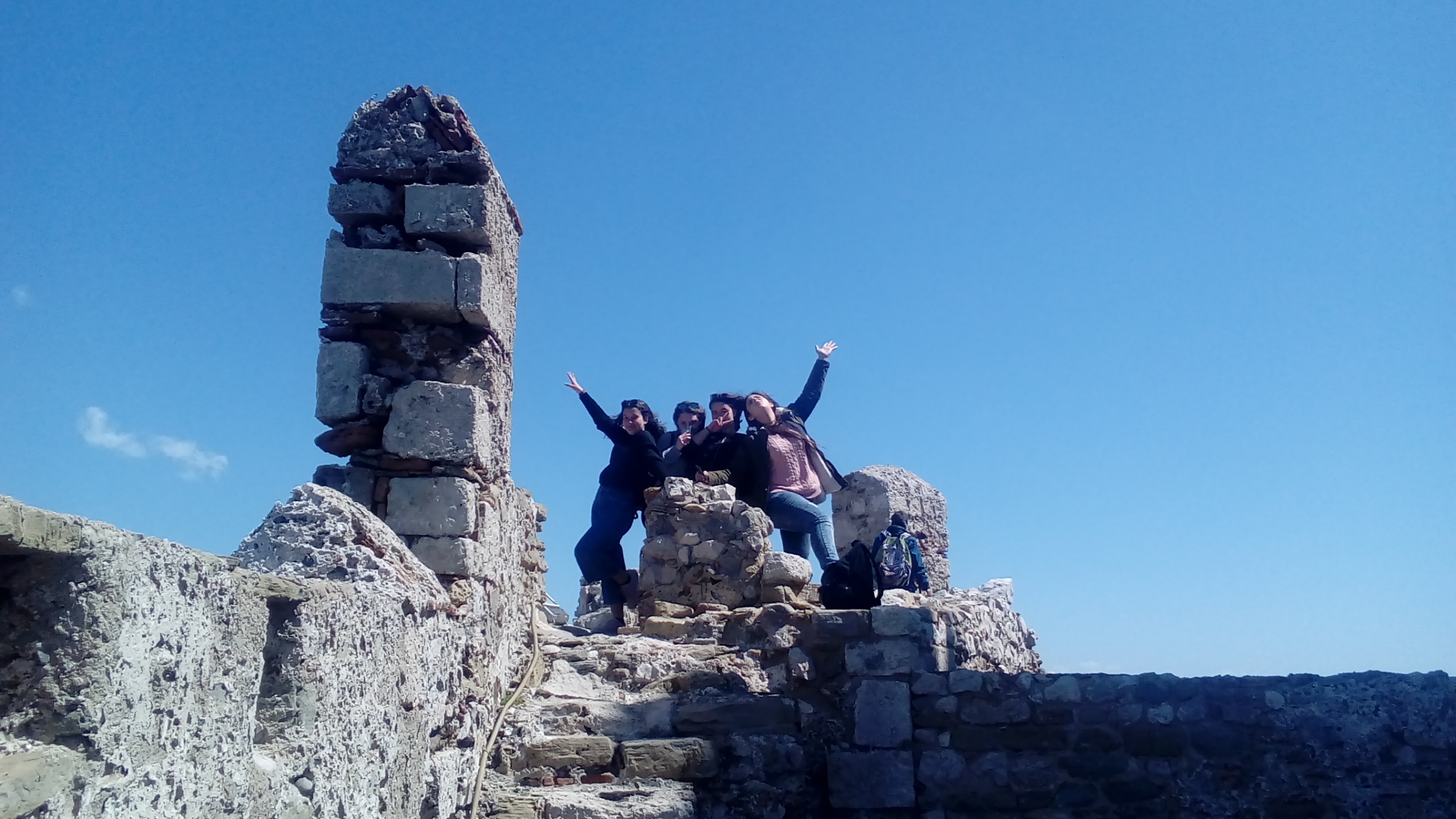 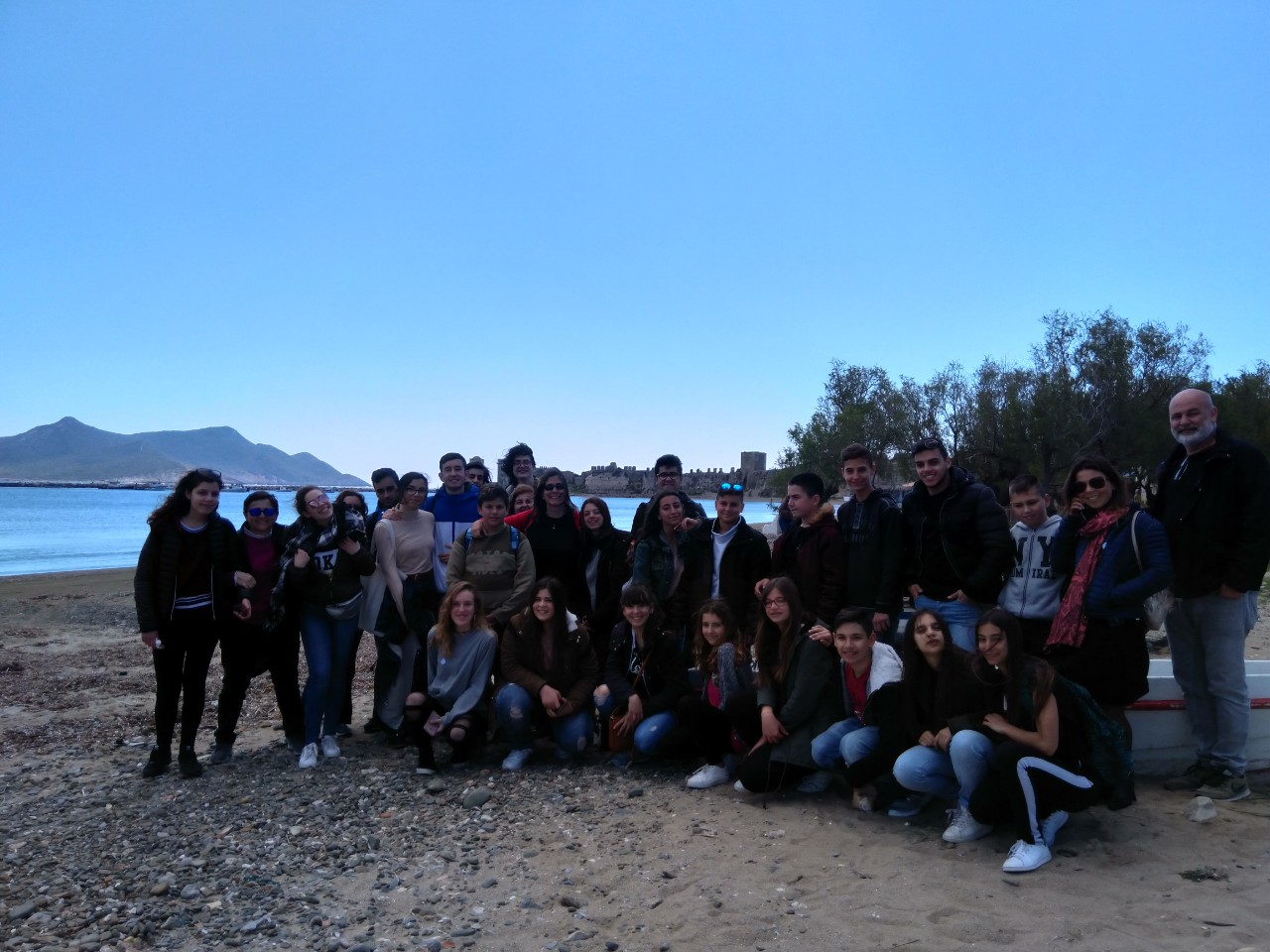